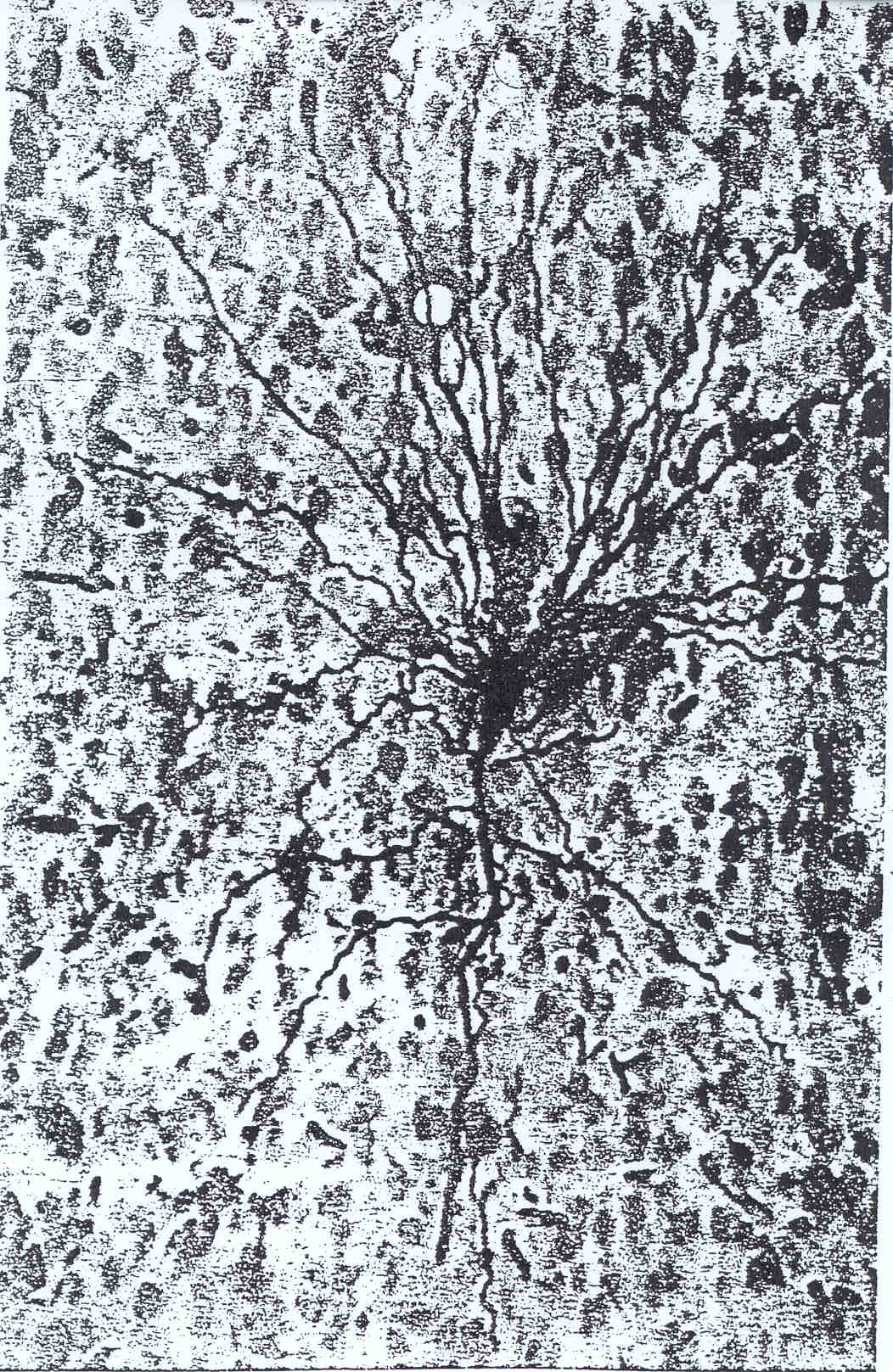 CS 478 - Perceptrons
1
Basic Neuron
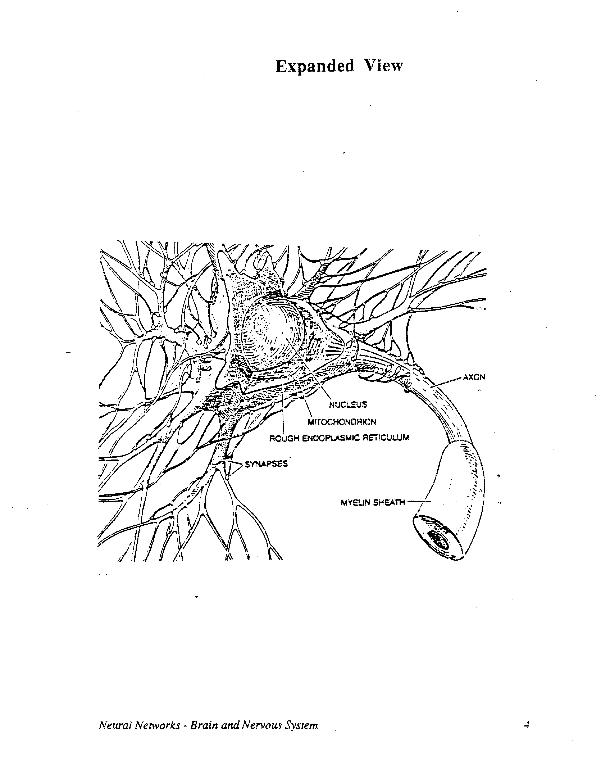 CS 478 - Perceptrons
2
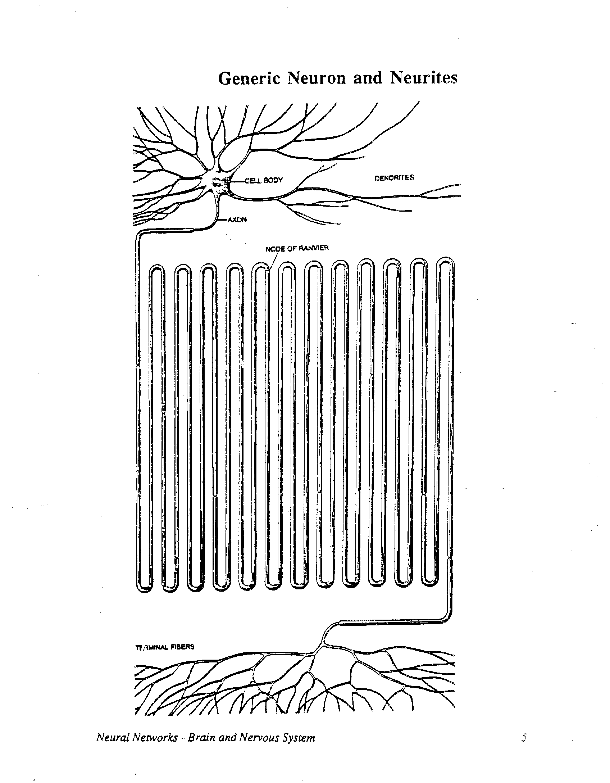 Expanded Neuron
CS 478 - Perceptrons
3
Perceptron Learning Algorithm
First neural network learning model in the 1960’s
Simple and limited (single layer models)
Basic concepts are similar for multi-layer models so this is a good learning tool
Still used in many current applications (modems, etc.)
CS 478 - Perceptrons
4
Perceptron Node – Threshold Logic Unit
x1
w1
x2
z
w2
xn
wn
CS 478 - Perceptrons
5
Perceptron Node – Threshold Logic Unit
x1
w1
x2
z
w2
xn
wn
Learn weights such that an objective function is maximized.
 What objective function should we use?
 What learning algorithm should we use?
CS 478 - Perceptrons
6
[Speaker Notes: What parameters and objective function]
x1
x2
t
.8
.3
1
.4
.1
0
Perceptron Learning Algorithm
x1
.4
z
.1
x2
-.2
CS 478 - Perceptrons
7
.8
.3
x1
x2
t
.8
.3
1
.4
.1
0
First Training Instance
.4
z
=1
.1
-.2
net = .8*.4 + .3*-.2 = .26
CS 478 - Perceptrons
8
.4
.1
x1
x2
t
.8
.3
1
.4
.1
0
Second Training Instance
.4
z
=1
.1
-.2
net = .4*.4 + .1*-.2 = .14
Dwi =
(t - z)
* c
* xi
CS 478 - Perceptrons
9
Perceptron Rule Learning
Dwi = c(t – z) xi
Where wi is the weight from input i to perceptron node, c is the learning rate, tj is the target for the current instance, z is the current output, and xi is  ith input
Least perturbation principle 
Only change weights if there is an error
small c rather than changing weights sufficient to make current pattern correct
Scale by xi
Create a perceptron node with n inputs
Iteratively apply a pattern from the training set and apply the perceptron rule
Each iteration through the training set is an epoch
Continue training until total training set error ceases to improve
Perceptron Convergence Theorem:  Guaranteed to find a solution in finite time if a solution exists
CS 478 - Perceptrons
10
[Speaker Notes: Author uses y-t and thus negates the delta w]
CS 478 - Perceptrons
11
Augmented Pattern Vectors
1 0 1 -> 0
1 0 0 -> 1
Augmented Version
1 0 1 1 -> 0
1 0 0 1 -> 1
Treat threshold like any other weight.  No special case.  Call it a bias since it biases the output up or down.
Since we start with random weights anyways, can ignore the - notion, and just think of the bias as an extra available weight. (note the author uses a -1 input)
Always use a bias weight
CS 478 - Perceptrons
12
[Speaker Notes: Author uses -1 into bias, any real difference (back to being a threshold weight), but since starts random anyway, will make no difference, though the final weight will be negated by comparison]
Perceptron Rule Example
Assume a 3 input perceptron plus bias (it outputs 1 if  net > 0, else 0) 
Assume a learning rate c of 1 and initial weights all 0:  Dwi = c(t – z) xi
Training set	0 0 1 -> 0
1 1 1 -> 1
1 0 1 -> 1
0 1 1 -> 0

Pattern	Target	Weight Vector	Net	Output	DW
0 0 1  1	0	0 0 0 0
CS 478 - Perceptrons
13
Example
Assume a 3 input perceptron plus bias (it outputs 1 if  net > 0, else 0) 
Assume a learning rate c of 1 and initial weights all 0:  Dwi = c(t – z) xi
Training set	0 0 1 -> 0
1 1 1 -> 1
1 0 1 -> 1
0 1 1 -> 0

Pattern	Target	Weight Vector	Net	Output	DW
0 0 1  1	0	0 0 0 0		0	0	0  0  0  0
1 1 1  1	1	0 0 0 0
CS 478 - Perceptrons
14
Example
Assume a 3 input perceptron plus bias (it outputs 1 if  net > 0, else 0) 
Assume a learning rate c of 1 and initial weights all 0:  Dwi = c(t – z) xi
Training set	0 0 1 -> 0
1 1 1 -> 1
1 0 1 -> 1
0 1 1 -> 0

Pattern	Target	Weight Vector	Net	Output	DW
0 0 1  1	0	0 0 0 0		0	0	0  0  0  0
1 1 1  1	1	0 0 0 0		0	0	1  1  1  1
1 0 1  1	1	1 1 1 1
CS 478 - Perceptrons
15
Example
Assume a 3 input perceptron plus bias (it outputs 1 if  net > 0, else 0) 
Assume a learning rate c of 1 and initial weights all 0:  Dwi = c(t – z) xi
Training set	0 0 1 -> 0
1 1 1 -> 1
1 0 1 -> 1
0 1 1 -> 0

Pattern	Target	Weight Vector	Net	Output	DW
0 0 1  1	0	0 0 0 0		0	0	0  0  0  0
1 1 1  1	1	0 0 0 0		0	0	1  1  1  1
1 0 1  1	1	1 1 1 1		3	1	0  0  0  0
0 1 1  1	0	1 1 1 1
CS 478 - Perceptrons
16
Example
Assume a 3 input perceptron plus bias (it outputs 1 if  net > 0, else 0) 
Assume a learning rate c of 1 and initial weights all 0:  Dwi = c(t – z) xi
Training set	0 0 1 -> 0
1 1 1 -> 1
1 0 1 -> 1
0 1 1 -> 0

Pattern	Target	Weight Vector	Net	Output	DW
0 0 1  1	0	0 0 0 0		0	0	0  0  0  0
1 1 1  1	1	0 0 0 0		0	0	1  1  1  1
1 0 1  1	1	1 1 1 1		3	1	0  0  0  0
0 1 1  1	0	1 1 1 1		3	1	0 -1 -1 -1
0 0 1  1	0	1 0 0 0
CS 478 - Perceptrons
17
Example
Assume a 3 input perceptron plus bias (it outputs 1 if  net > 0, else 0) 
Assume a learning rate c of 1 and initial weights all 0:  Dwi = c(t – z) xi
Training set	0 0 1 -> 0
1 1 1 -> 1
1 0 1 -> 1
0 1 1 -> 0

Pattern	Target	Weight Vector	Net	Output	DW
0 0 1  1	0	0 0 0 0		0	0	0  0  0  0
1 1 1  1	1	0 0 0 0		0	0	1  1  1  1
1 0 1  1	1	1 1 1 1		3	1	0  0  0  0
0 1 1  1	0	1 1 1 1		3	1	0 -1 -1 -1
0 0 1  1	0	1 0 0 0		0	0	0  0  0  0
1 1 1  1	1	1 0 0 0		1	1	0  0  0  0
1 0 1  1	1	1 0 0 0		1	1	0  0  0  0
0 1 1  1	0	1 0 0 0		0	0	0  0  0  0
CS 478 - Perceptrons
18
Perceptron Homework
Assume a 3 input perceptron plus bias (it outputs 1 if  net > 0, else 0) 
Assume a learning rate c of 1 and initial weights all 1:  Dwi = c(t – z) xi
Show weights after each patter for just one epoch
Training set	1 0 1 -> 0
1 1 0 -> 0
1 0 1 -> 1
0 1 1 -> 1

Pattern	Target	Weight Vector	Net	Output	DW
			1  1  1  1
CS 478 - Perceptrons
19
Training Sets and Noise
Assume a Probability of Error at each bit

0 0 1 0 1 1 0 0 1 1 0  -> 0 1 1 0
i.e. P(error) = .05

Or a probability that the algorithm is applied wrong (opposite) occasionally

Averages out over learning
CS 478 - Perceptrons
20
If no bias then the hyperplane must go through the origin
CS 478 - Perceptrons
21
[Speaker Notes: What if no bias?]
Linear Separability
CS 478 - Perceptrons
22
Linear Separability and Generalization
When is data noise vs. a legitimate exception
CS 478 - Perceptrons
23
Limited Functionality of Hyperplane
CS 478 - Perceptrons
24
How to Handle Multi-Class Output
This is an issue with any learning model which only supports binary classification (perceptron, SVM, etc.)
Create 1 perceptron for each output class, where the training set considers all other classes to be negative examples
Run all perceptrons on novel data and set the output to the class of the perceptron which outputs high
If there is a tie, choose the perceptron with the highest net value
Create 1 perceptron for each pair of output classes, where the training set only contains examples from the 2 classes 
Run all perceptrons on novel data and set the output to be the class with the most wins (votes) from the perceptrons
In case of a tie, use the net values to decide
Number of models grows by the square of the output classes
CS 478 - Perceptrons
25
[Speaker Notes: Use next slide as example]
UC Irvine Machine Learning Data BaseIris Data Set
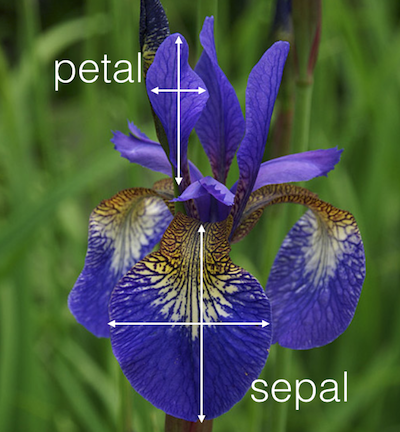 4.8,3.0,1.4,0.3,	Iris-setosa
5.1,3.8,1.6,0.2,	Iris-setosa
4.6,3.2,1.4,0.2,	Iris-setosa
5.3,3.7,1.5,0.2,	Iris-setosa
5.0,3.3,1.4,0.2,	Iris-setosa
7.0,3.2,4.7,1.4,	Iris-versicolor
6.4,3.2,4.5,1.5,	Iris-versicolor
6.9,3.1,4.9,1.5,	Iris-versicolor
5.5,2.3,4.0,1.3,	Iris-versicolor
6.5,2.8,4.6,1.5,	Iris-versicolor
6.0,2.2,5.0,1.5,	Iris-viginica
6.9,3.2,5.7,2.3,	Iris-viginica
5.6,2.8,4.9,2.0,	Iris-viginica
7.7,2.8,6.7,2.0,	Iris-viginica
6.3,2.7,4.9,1.8,	Iris-viginica
CS 478 – Introduction
26
Objective Functions: Accuracy/Error
How do we judge the quality of a particular model (e.g. Perceptron with a particular setting of weights)
Consider how accurate the model is on the data set
Classification accuracy =  # Correct/Total instances
Classification error =  # Misclassified/Total instances (= 1 – acc)
Usually minimize a Loss function (aka cost, error)
For real valued outputs and/or targets
Pattern error = Target – output
Errors could cancel each other: S|ti – zi|  (L1 loss) 
Common approach is Squared Error = S(ti – zi)2   (L2 loss)  
Total sum squared error = S Pattern Errors = S S (ti – zi)2 
For nominal data, pattern error is typically 1 for a mismatch and 0 for a match
For nominal (including binary) output and targets, SSE and classification error are equivalent
CS 478 - Perceptrons
27
[Speaker Notes: L2 some mathematical advantages with derivative, etc.]
Mean Squared Error
Mean Squared Error (MSE) – SSE/n where n is the number of instances in the data set
This can be nice because it normalizes the error for data sets of different sizes
MSE is the average squared error per pattern
Root Mean Squared Error (RMSE) – is the square root of the MSE
This puts the error value back into the same units as the features and can thus be more intuitive
Since we squared the error on the SSE
RMSE is the average distance (error) of targets from the outputs in the same scale as the features
CS 478 - Perceptrons
28
Gradient Descent Learning: Minimize (Maximze) the Objective Function
Error Landscape
SSE:
Sum Squared
Error
S (ti – zi)2
0
Weight Values
CS 478 - Perceptrons
29
[Speaker Notes: How could you create such a graph – Sample, too many weight settings to completely fill in in general, but the abstract notion is important]
Deriving a Gradient Descent Learning Algorithm
Goal is to decrease overall error (or other objective function) each time a weight is changed
Total Sum Squared error one possible objective function E: S (ti – zi)2
Seek a weight changing algorithm such that           is negative
If a formula can be found then we have a gradient descent learning algorithm
Delta rule is a variant of the perceptron rule which gives a gradient descent learning algorithm
CS 478 - Perceptrons
30
Delta rule algorithm
Delta rule uses (target - net) before the net value goes through the threshold in the learning rule to decide weight update



Weights are updated even when the output would be correct
Because this model is single layer and because of the SSE objective function, the error surface is guaranteed to be parabolic with only one minima
Learning rate
If learning rate is too large can jump around global minimum
If too small, will work, but will take a longer time
Can decrease learning rate over time to give higher speed and still attain the global minimum (although exact minimum is still just for training set and thus…)
CS 478 - Perceptrons
31
[Speaker Notes: Still uses threshold logic (perceptron) node]
Batch vs Stochastic Update
To get the true gradient with the delta rule, we need to sum errors over the entire training set and only update weights at the end of each epoch
Batch (gradient) vs stochastic (on-line, incremental)
With the stochastic delta rule algorithm, you update after every pattern, just like with the perceptron algorithm (even though that means each change may not be exactly along the true gradient)
Stochastic is more efficient and best to use in almost all cases, though not all have figured it out yet
We’ll take about this a little bit when we get to Backpropagation
CS 478 - Perceptrons
32
Perceptron rule vs Delta rule
Perceptron rule (target - thresholded output) guaranteed to converge to a separating hyperplane if the problem is linearly separable.  Otherwise may not converge – could get in cycle
Singe layer Delta rule guaranteed to have only one global minimum.  Thus it will converge to the best SSE solution whether the problem is linearly separable or not.
Could have a higher misclassification rate than with the perceptron rule and a less intuitive decision surface – we will discuss this later with regression
Stopping Criteria – For these models stop when no longer making progress
When you have gone a few epochs with no significant improvement/change between epochs (including oscillations)
CS 478 - Perceptrons
33
CS 478 - Perceptrons
34
Linearly Separable Boolean Functions
d = # of dimensions
CS 478 - Perceptrons
35
Linearly Separable Boolean Functions
d = # of dimensions
P = 2d = # of Patterns
CS 478 - Perceptrons
36
Linearly Separable Boolean Functions
d = # of dimensions
P = 2d = # of Patterns
2P = 22d= # of Functions
n		Total Functions	Linearly Separable Functions
0		2			2
1		4			4
2		16			14
CS 478 - Perceptrons
37
Linearly Separable Boolean Functions
d = # of dimensions
P = 2d = # of Patterns
2P = 22d= # of Functions
n		Total Functions	Linearly Separable Functions
0		2			2
1		4			4
2		16			14
3		256			104
4		65536			1882
5		4.3 × 109		94572
6		1.8 × 1019			1.5 × 107
7		3.4 × 1038			8.4 × 109
CS 478 - Perceptrons
38
CS 478 - Perceptrons
39
Linear Models which are Non-Linear in the Input Space
So far we have used

We could preprocess the inputs in a non-linear way and do


To the perceptron algorithm it looks just the same and can use the same learning algorithm, it just has different inputs - SVM
For example, for a problem with two inputs x and y (plus the bias), we could also add the inputs x2, y2, and x·y
The perceptron would just think it is a 5 dimensional task, and it is linear in those 5 dimensions
But what kind of decision surfaces would it allow for the original 2-d input space?
CS 478 - Perceptrons
40
[Speaker Notes: Draw on board]
Quadric Machine
All quadratic surfaces (2nd order)
ellipsoid
parabola
etc.
That significantly increases the number of problems that can be solved
But still many problem which are not quadrically separable
Could go to 3rd and higher order features, but number of possible features grows exponentially
Multi-layer neural networks will allow us to discover high-order features automatically from the input space
CS 478 - Perceptrons
41
Simple Quadric Example
-3   -2   -1    0   1    2    3
f1
Perceptron with just feature f1 cannot separate the data
Could we add a transformed feature to our perceptron?
CS 478 - Perceptrons
42
Simple Quadric Example
-3   -2   -1    0   1    2    3
f1
Perceptron with just feature f1 cannot separate the data
Could we add a transformed feature to our perceptron?
 f2 = f12
CS 478 - Perceptrons
43
Simple Quadric Example
f2
-3   -2   -1    0   1    2    3
-3   -2   -1    0   1    2    3
f1
f1
Perceptron with just feature f1 cannot separate the data
Could we add another feature to our perceptron f2 = f12 
Note could also think of this as just using feature f1 but now allowing a quadric surface to separate the data
CS 478 - Perceptrons
44
[Speaker Notes: Note didn’t need feature f1 in this case, just f1^2 (not all combinations needed)]
Quadric Machine Homework
Assume a 2 input perceptron expanded to be a quadric perceptron (it outputs 1 if  net > 0, else 0).  Note that with binary inputs of -1, 1, that x2 and y2 would always be 1 and thus do not add info and are not needed (they would just act like to more bias weights)
Assume a learning rate c of .4 and initial weights all 0:  Dwi = c(t – z) xi
Show weights after each pattern for one epoch with the following non-linearly separable training set.
Has it learned to solve the problem after just one epoch?
Which of the quadric features are actually needed to solve this training set?
CS 478 - Regression
45